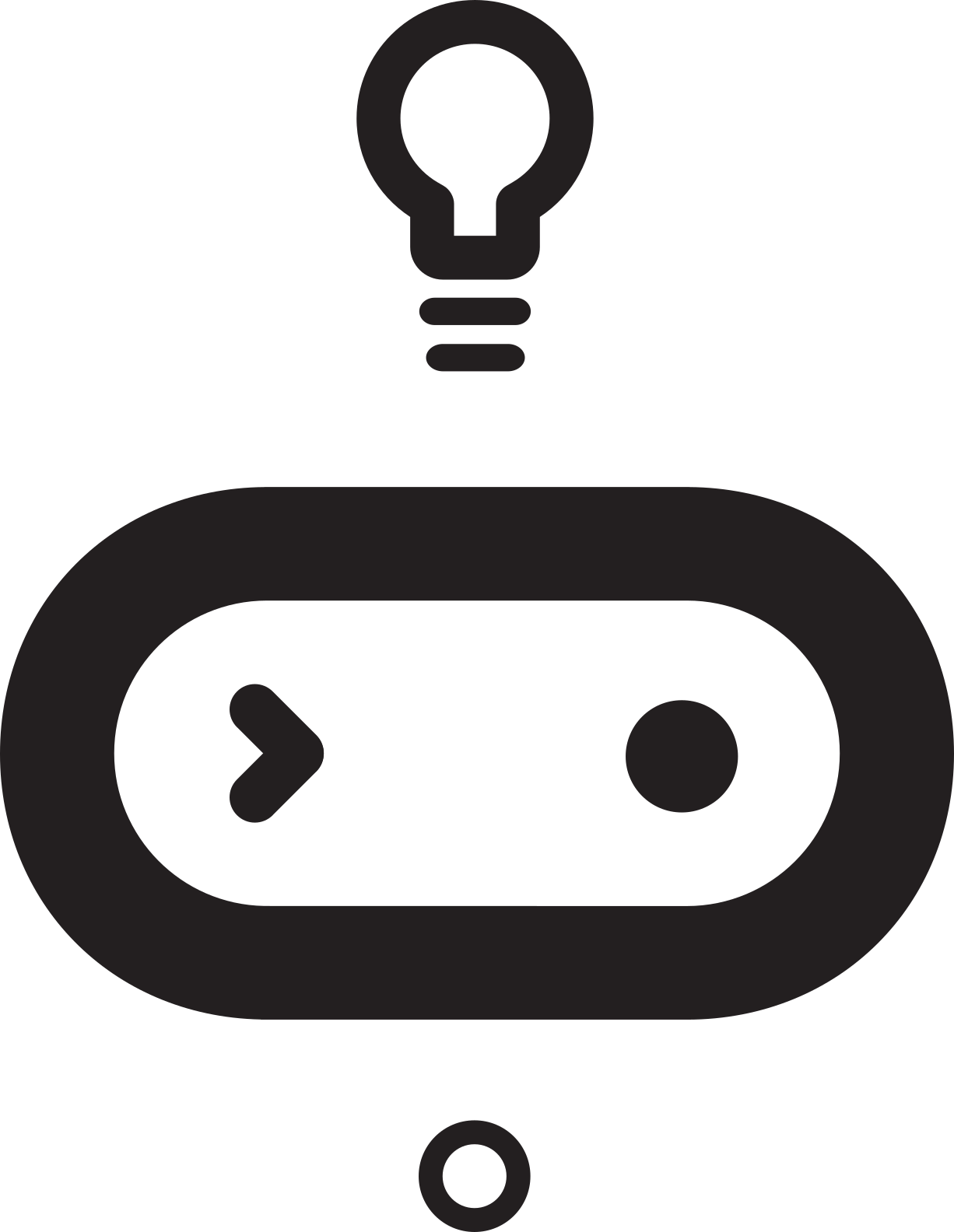 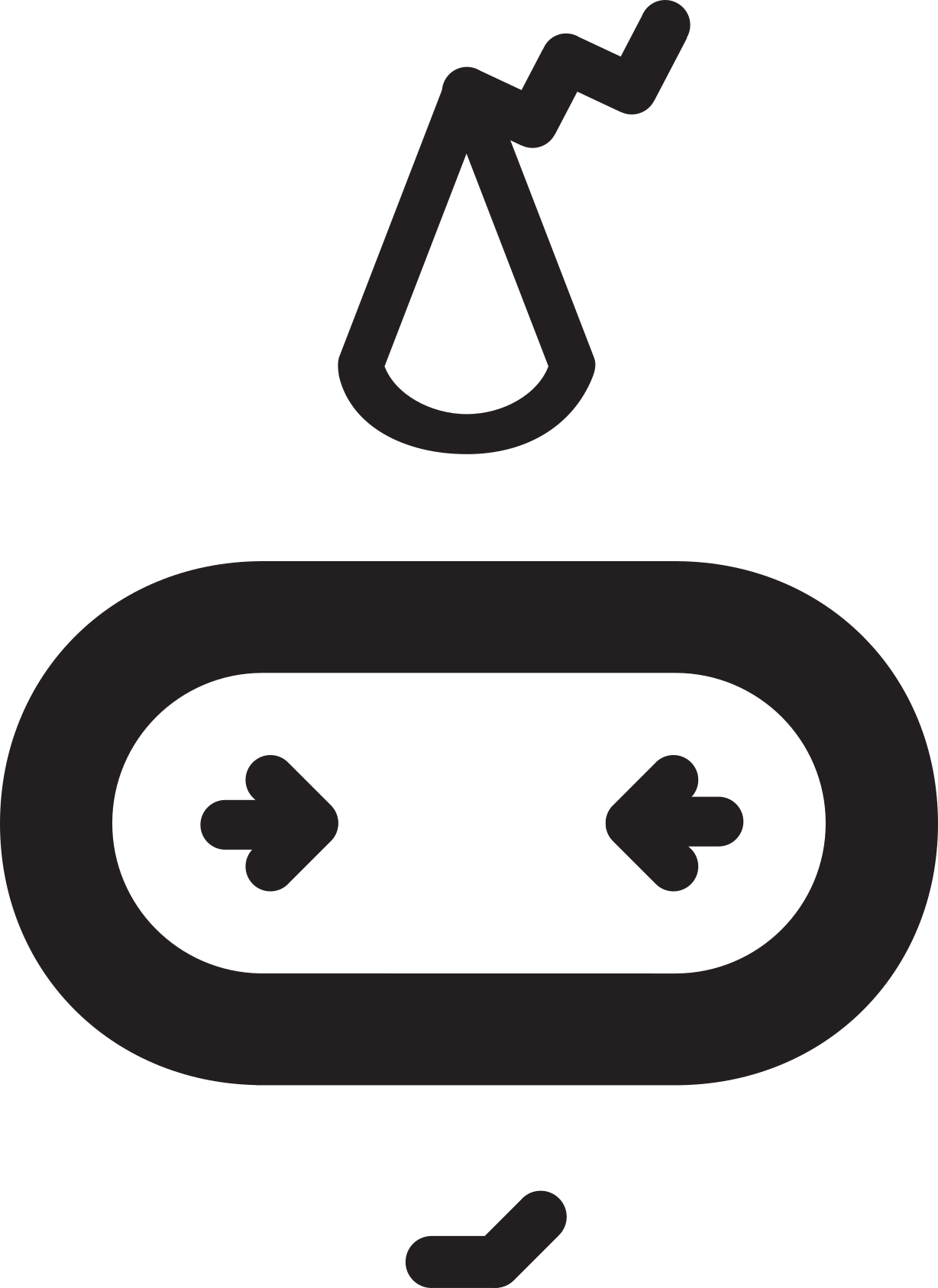 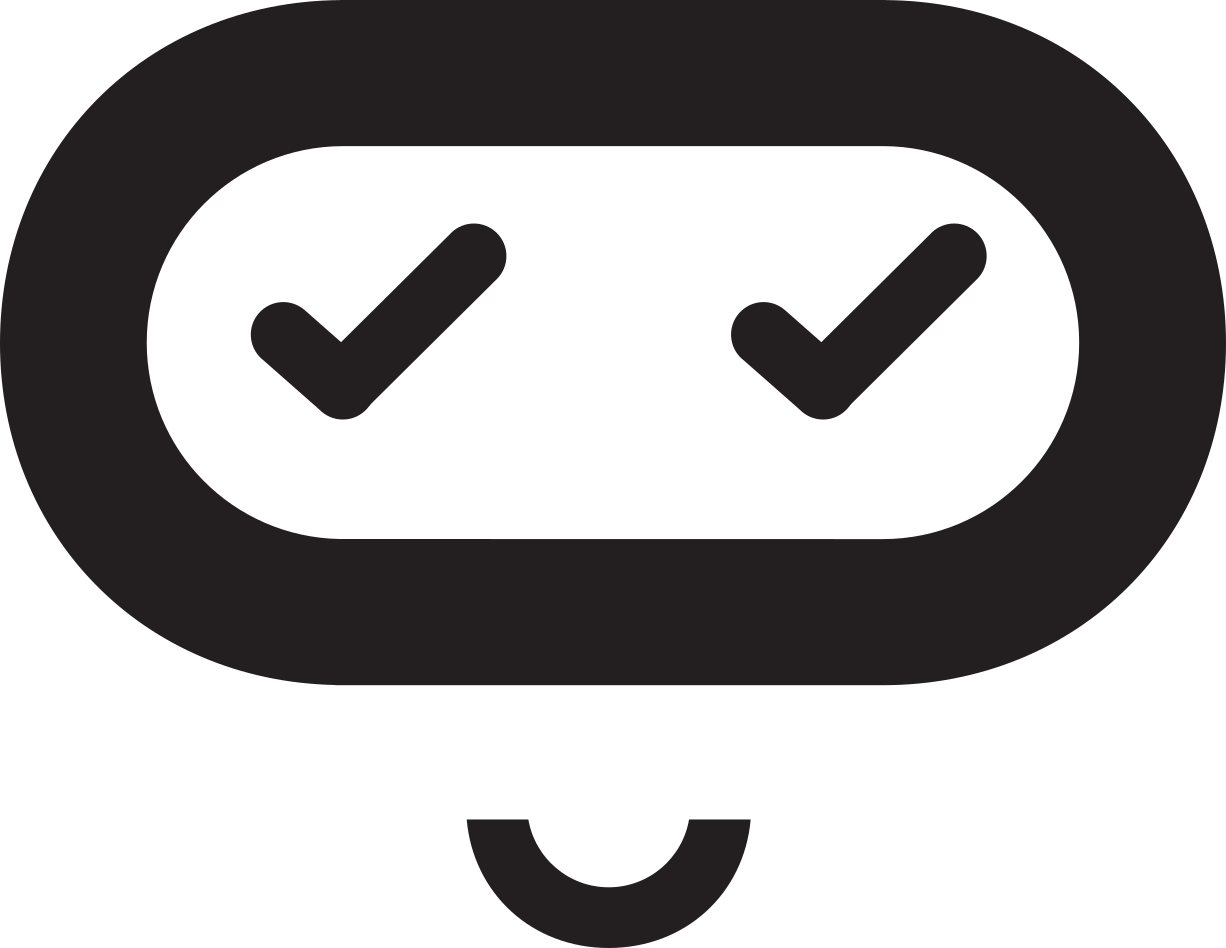 Volcano animations 
Teacher lesson guide 
Lesson 2
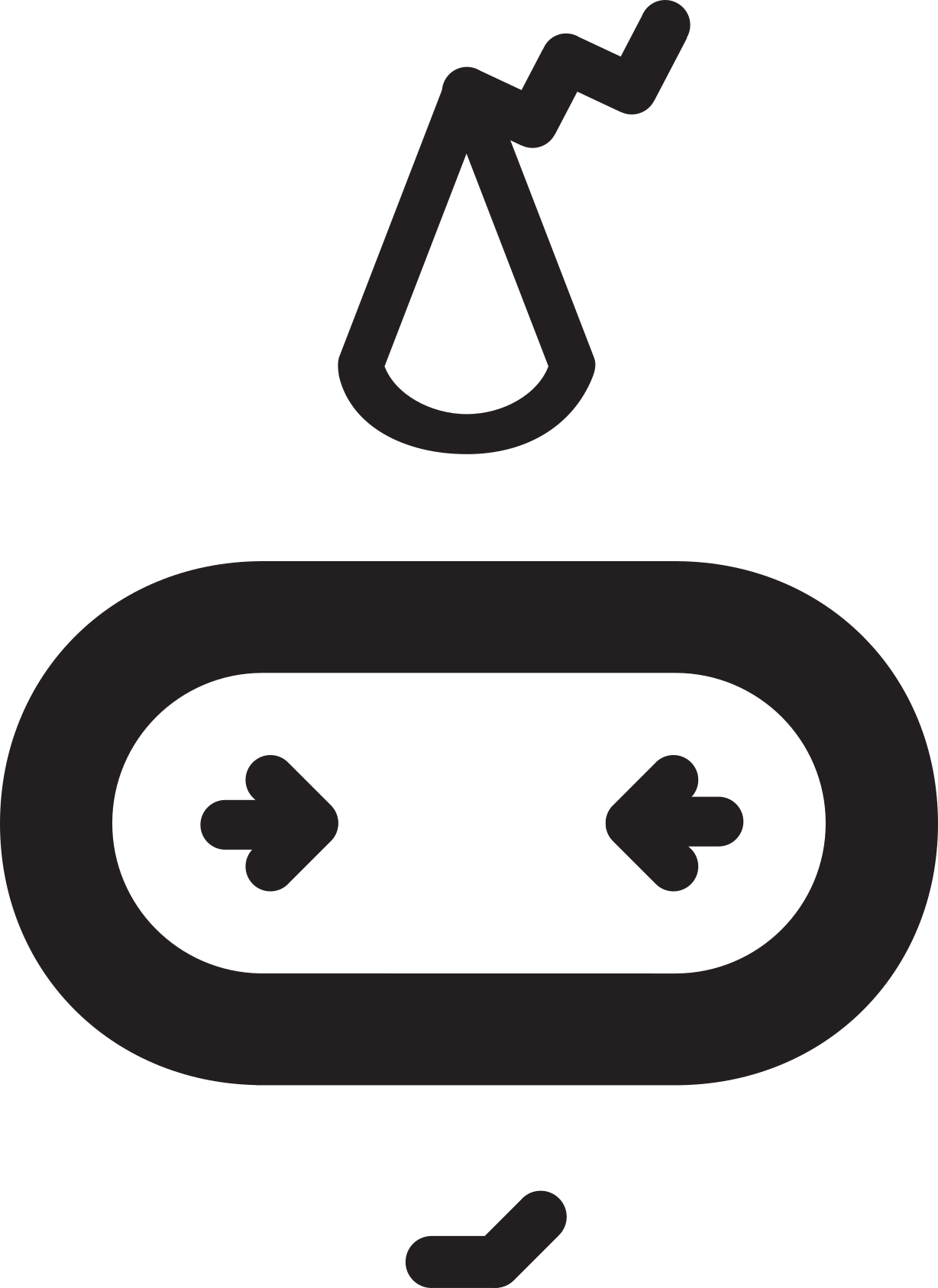 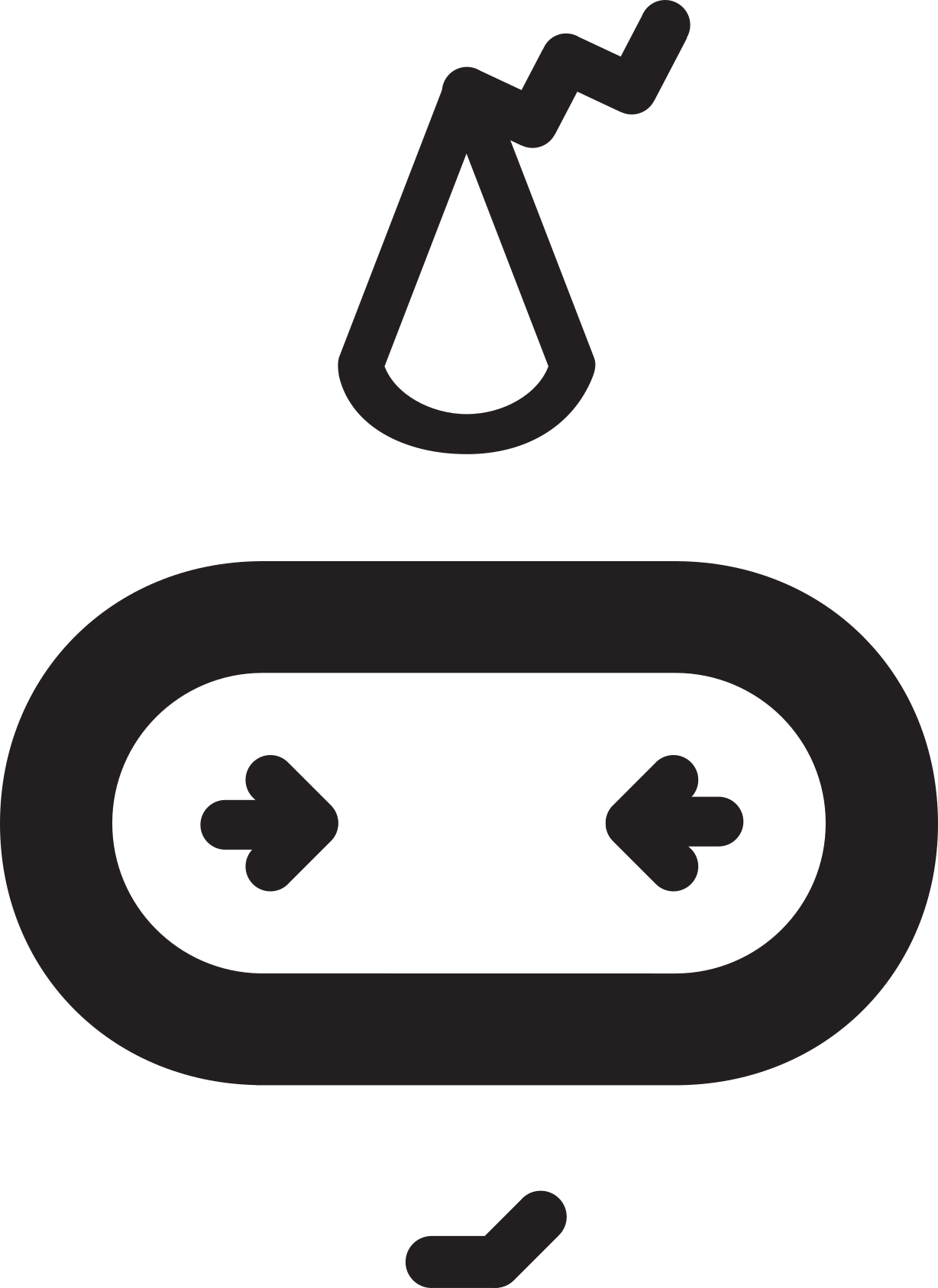 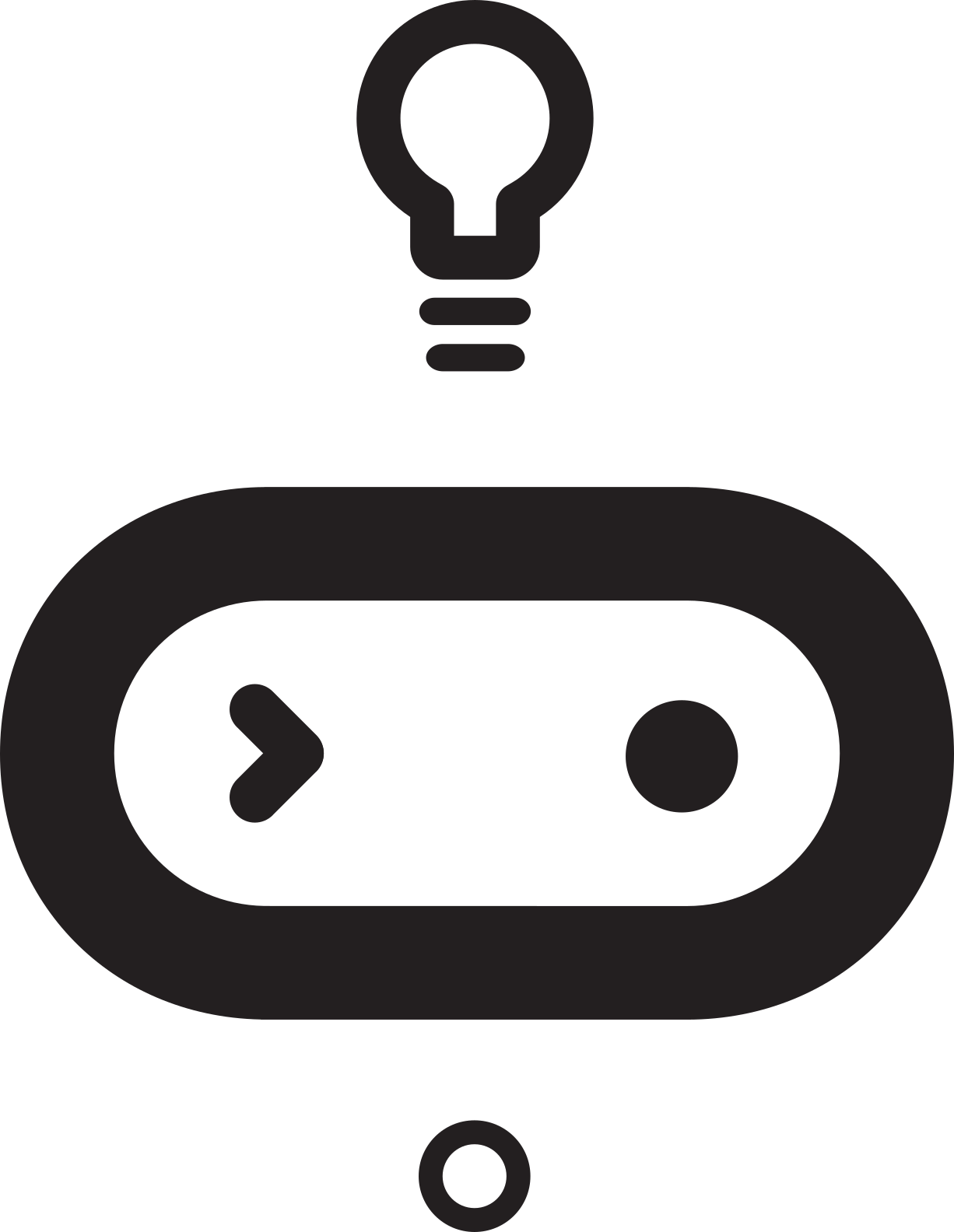 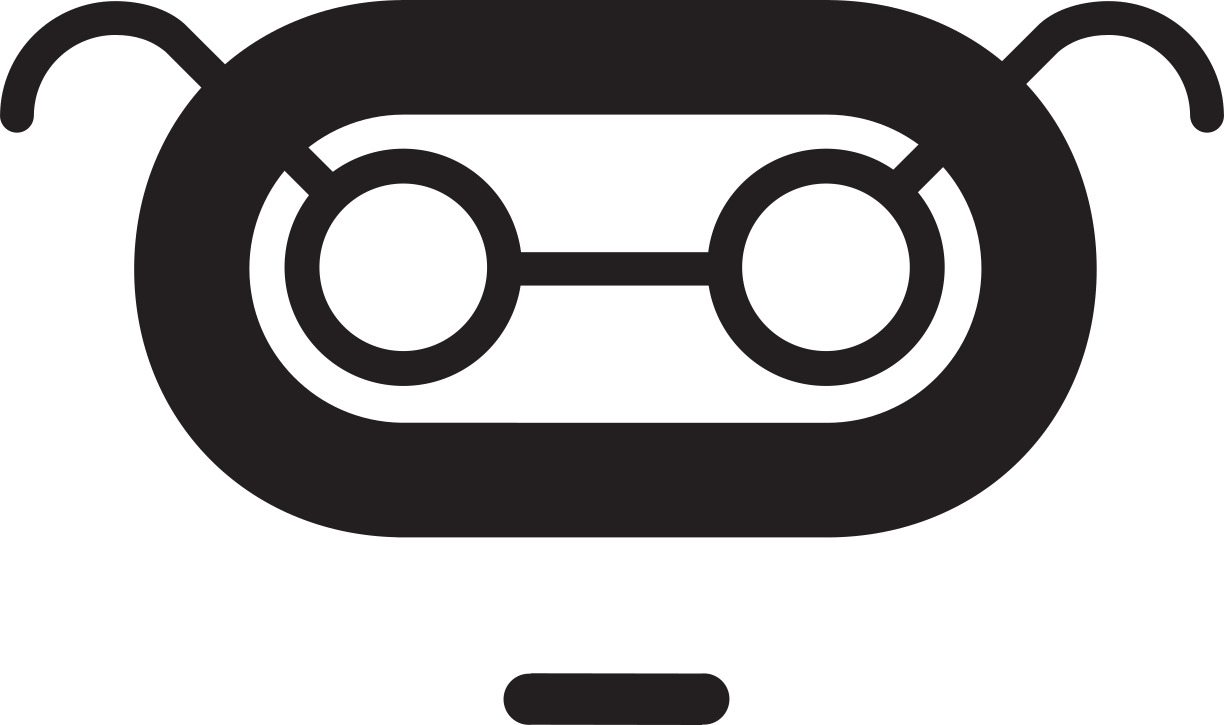 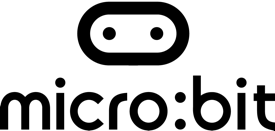 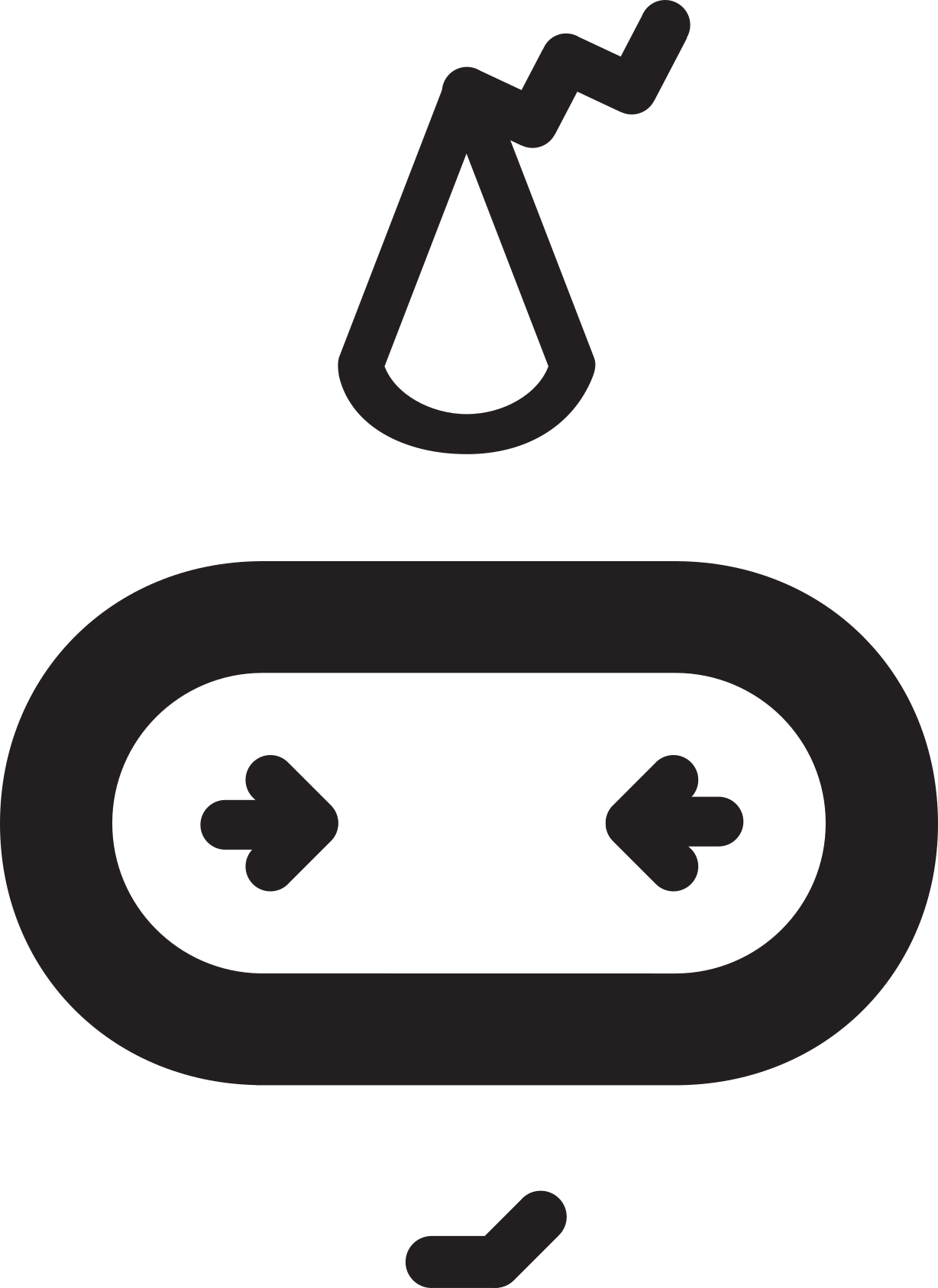 Learning objectives:

To understand the use of repetition.

To write simple flowchart algorithms using repetition.

To write programs based on algorithms using repetition.
LED planner
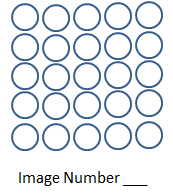 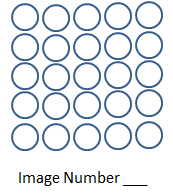 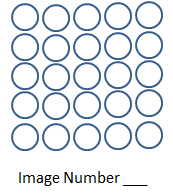 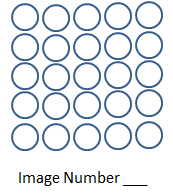 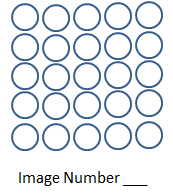 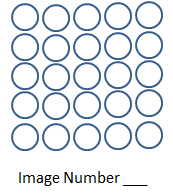 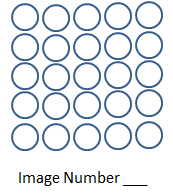 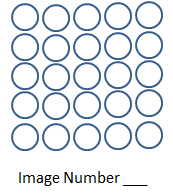 LEDs dance

How have you previously used the LED Planner to help program a micro:bit?
How have you used abstraction when planning and creating images?
How could the steps of your dance sequence be represented on the LED Planner?
LEDs dance

Create an image to represent each step of your dance sequence.
Cut out each image. 
Arrange the images in the correct sequence.
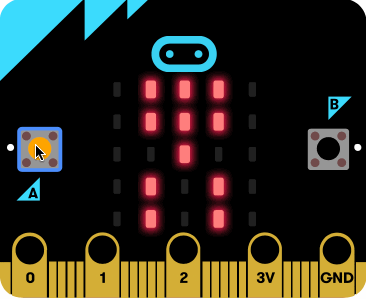 [Speaker Notes: Play slide full-screen to show animation]
start
Fill sink half full with warm water
Put soap on hands and rub together
Place hands in warm water and rub
Empty water from sink
Dry hands on a towel
stop
[Speaker Notes: An algorithm for washing your hands
Patterns: all boxes are connected with arrows; start and stop boxes are oval; action boxes are rectangular; instructions start with a verb in the imperative form; simple word used at beginning and end of program.]
Flowchart algorithms

Can you find any patterns in the flowchart algorithm?
How are the boxes connected?
What shapes are the boxes?
What type of words are used?

We are going to create a flowchart algorithm to help program our dance animations on micro:bit. 

How could we combine our images into a flowchart algorithm?
Programming animation

Write a program using the MakeCode editor based on your flowchart algorithm. 

Test and debug your program as you go. 

If you make any changes to your program, show these on your algorithm too.
Exploring repetition 

Repetition allows us to tell the computer to repeat a set of instructions several times instead of writing the instructions out again.

How could we use repetition to improve our animation?
Repetition in algorithms 

Identify on your flowchart algorithm which instructions need to be repeated.

How can we use an arrow to show which instructions will be repeated?
How can we show how many times the instructions will be repeated?
Repetition in programs

Update your program to include the repetition you have added to your algorithm.

The repetition block can be found in the loops menu. Tinker with your program to find out how which block it is and how it is used.
Reviewing repetition 

Which block tells the computer to repeat the instructions?

How is this blocked used?

How do you change the number of times the instructions are repeated?
https://makecode.microbit.org/#pub:_Ekrez99KjAbV
Learning objectives revisited:

To understand and use the concept of repetition

To construct algorithms in the form of flowcharts

To write programs based on algorithms
Licensing information:

Published by the Micro:bit Educational Foundation microbit.org under the following Creative Commons licence:
Attribution-ShareAlike 4.0 International (CC BY-SA 4.0)https://creativecommons.org/licenses/by-sa/4.0/